BUDGET PROPOSALEducation & General FundFiscal Year 2018-19
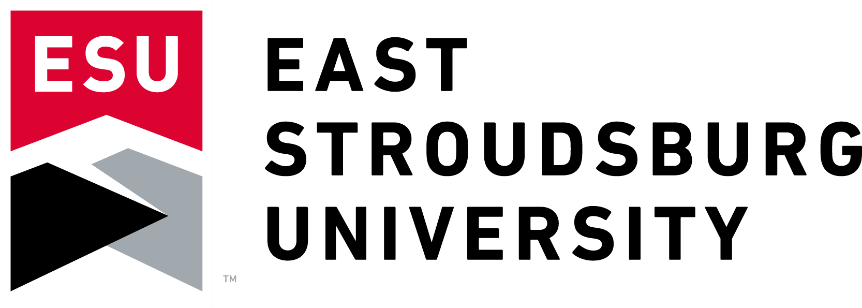 COUNCIL OF TRUSTEES MEETINGSeptember 20, 2018
Contents
Major Budget Assumptions
Enrollment & Revenue Projections
Expenditure Projections
Educational & General Budget
Total University Budget
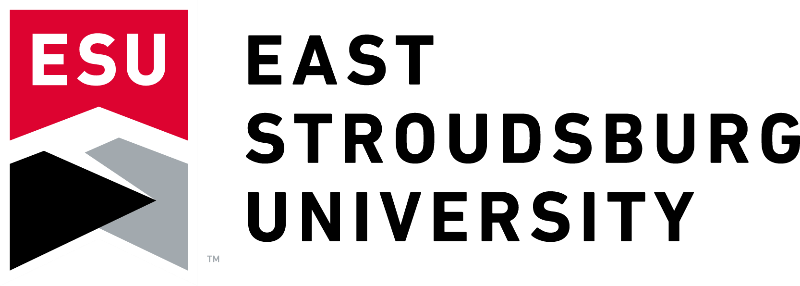 Assumptions
2018-19Enrollment & Revenue Projections
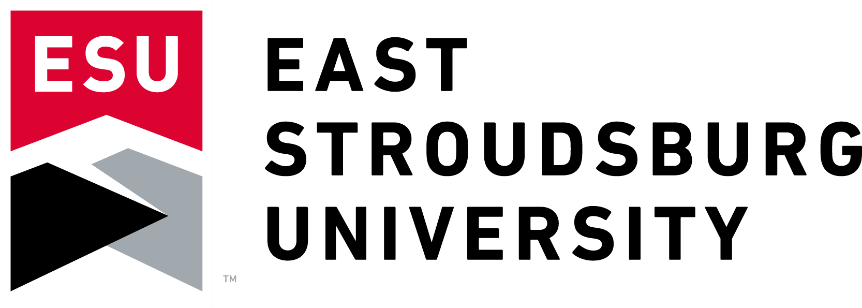 Fall Headcount
Annualized FTE Enrollment
E&G Revenue(in millions)
Note: Totals may vary due to rounding.
2018-19 E&G Revenue
2018-19Expenditure Projections
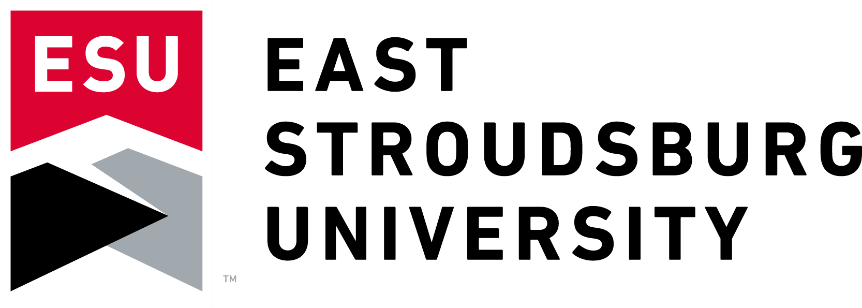 E&G Expenditures(in millions)
Note: Totals may vary due to rounding.
E&G Salaries
[Speaker Notes: Provide a list of what’s covered in Other:
	Police, Nurses, Students

What’s in Other Faculty Pay:
	Overload & Other Pay such as Distance Ed, Individualized Instruction, 	Independent Study, etc. including Extended Learning]
2018-19 E&G Salaries & Benefits
Note: Totals may vary due to rounding.
[Speaker Notes: Other
     Nurses, Police, Student Employment, Turnover, Other BU Misc Pay (Sick, Annual, Wages, UC,   Tuition Wvr)]
E&G Employee Benefits
[Speaker Notes: Provide a list of what’s covered in Other Benefits:
	Social Security, Medicare, Unemployment and Workers’ Comp, Group Life, EE Tuition Waiver]
E&G Compensation Analysis
E&G Non-Personnel Expenditures(in millions)
Note: Totals may vary due to rounding.
[Speaker Notes: Provide a high level list of what’s covered in Operating Expenses:	
Phone			Lease-Police & Ext Learning	
Shuttle Service and Athletic Transportation	Coop Teachers
Marine Science Consortium		Bad Debt Expense
Marketing Plan			Strategic Plan
RED Building Maintenance		Deferred Maintenance
Banner Maintenance		Central Charges
Payments on Behalf of		ISF]
E&G Non-Personnel Expenses
[Speaker Notes: Provide a high level list of what’s covered in Operating Expenses:	
Phone			Lease-Police & Ext Learning	
Shuttle Service and Athletic Transportation	Coop Teachers
Marine Science Consortium		Bad Debt Expense
Marketing Plan		Strategic Plan
RED Building Maintenance		Banner Maintenance	
Central Charges		Payments on Behalf of	
ISF]
E&G Capital, Transfers & Debt Srvc(in millions)
Note: Totals may vary due to rounding.
2018-19 E&G Expenditures & Transfers
Note: Totals may vary due to rounding.
2018-2019University Operating Budget(All Funds)
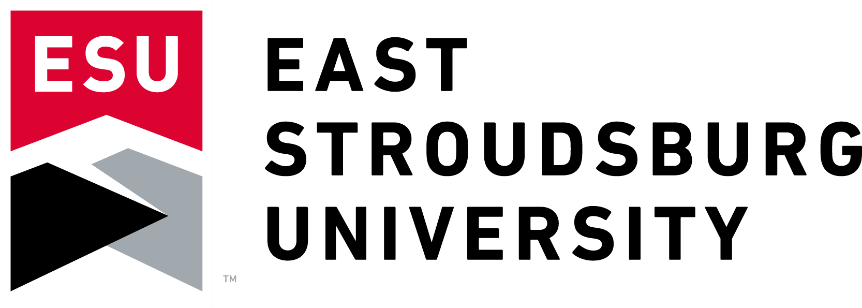 2018-19 University Budget All Funds
2018-19 Total Revenue All Funds
Undergraduate Full-time, In-State, Residential Student(Typical First-Year Student)
2018-19 Undergraduate Full-time, In-State, Residential Student(Typical First-Year Student)
Looking Ahead……
Collective Bargaining Agreements
Enrollment 
Employee Benefit Cost
Facility Infrastructure
State Support
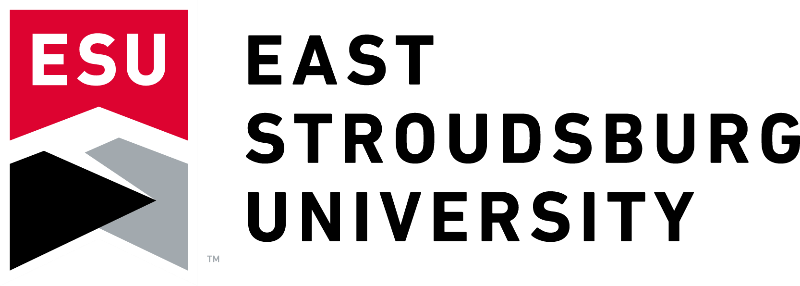 Questions?
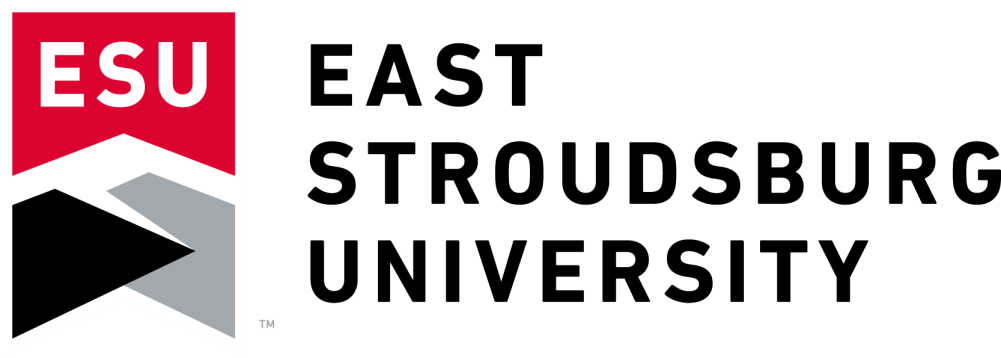